Figure 1. Schematic diagram of the superior surface of the superior temporal gyrus illustrating the locations of the ...
Cereb Cortex, Volume 15, Issue 2, February 2005, Pages 170–186, https://doi.org/10.1093/cercor/bhh120
The content of this slide may be subject to copyright: please see the slide notes for details.
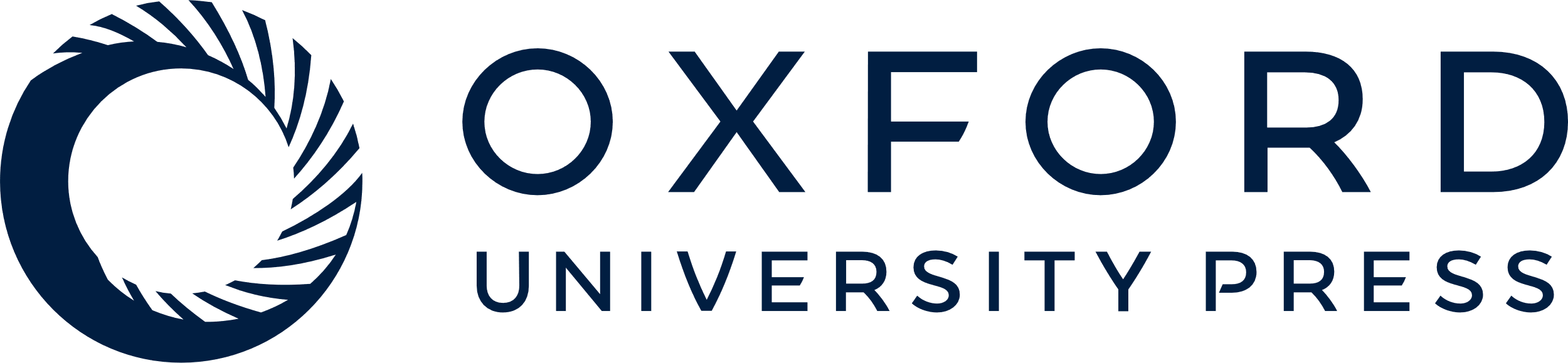 [Speaker Notes: Figure 1. Schematic diagram of the superior surface of the superior temporal gyrus illustrating the locations of the two intracortical electrodes used in the study. Electrode locations were reconstructed from magnetic resonance images. Electrode 1 was located in the anterior portion of Heschl's gyrus and within primary auditory cortex. Electrode 2 was located in the posterior portion of Heschl's gyrus at the border with the planum temporale. Recordings were made from three sites on each electrode. The most medial recording sites on each electrode were low-impedance contacts, while the other sites were higher impedance contacts embedded into the shafts of the electrodes.


Unless provided in the caption above, the following copyright applies to the content of this slide: Cerebral Cortex V 15 N 2 © Oxford University Press 2005; all rights reserved]